January 2025
AMP Mono-static Backscattering Operation
Date: 2025-01-09
Authors:
Slide 1
Rui Cao, etc. (NXP)
January 2025
Introduction
[1, 2] proposed to reuse EPC Gen2 logical interface and channel access for backscattering tag
Simplify backscattering tag design
Facilitate the synergy with UHF RFID tag
In this contribution:
Discuss about EPC Gen2 logical interface
Propose the simplified protocol for AMP
Discuss about the inter-frame space definition
Slide 2
Rui Cao, etc. (NXP)
January 2025
Recap: High-level Protocol Flow
AMP reuses the logical interface of EPC Gen2 protocol [2]:
Physical layer  AMP will redefine AMP PHY
Tag-identification layer  the UHF RFID commands are tunneled via the AMP MAC/PHY layer
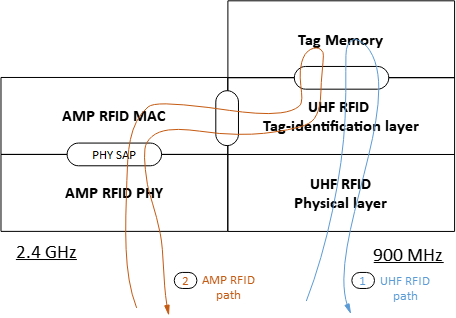 Slide 3
Rui Cao, etc. (NXP)
January 2025
EPC Gen2 Logical Interface [3]
Tag memory definition and access commands
Inventory operation command and flags/state
Select command: choose certain tags to identify
Inventory command: identify all Tags
Sessions, A/B flag per session, Tag state
Advanced operation
Authentication
Secured communications
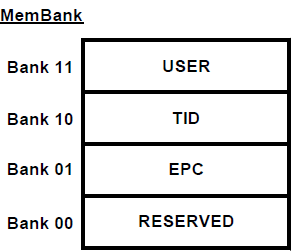 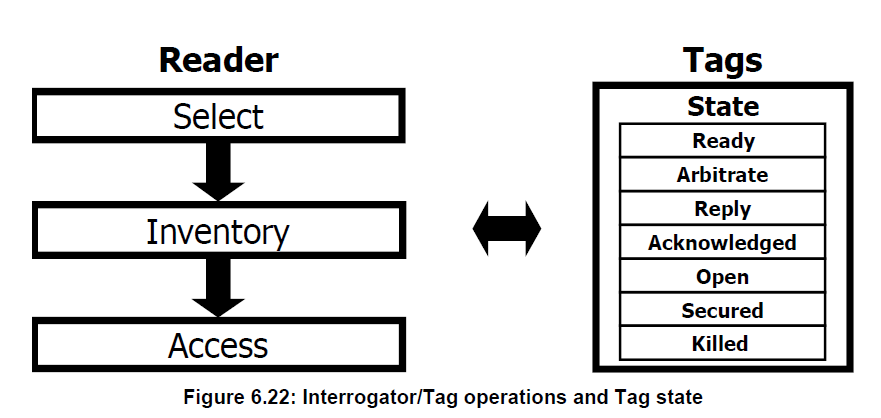 Slide 4
Rui Cao, etc. (NXP)
January 2025
AMP Backscattering Tag
Tag memory definition and access commands
Propose no change to the interface, and selective useful commands
Inventory operation
Propose to reuse most commands
Query command to be updated based on new AMP PHY
Comply with TXOP or PPDU limit
Tag to hold status/flag among read TXOP or PPDU
Inter-frame space: “link timing”
To be updated based on AMP PHY definition 
Advanced operation
Propose to support authentication only
Secured communication does not fit into WiFi: ~100ms
Slide 5
Rui Cao, etc. (NXP)
January 2025
AMP Reader Commands
Minimum set
Slide 6
Rui Cao, etc. (NXP)
January 2025
“Extend” Command
AMP reader channel access needs to coex with regular WiFi and comply with TXOP
Some operation sequence may take longer time
e.g. multi-tag inventory, delayed replay
Finish the operation sequence in multiple TXOPs or PPDUs
A new “Extend” command can be defined
Reader to indicate to the tag
The next command is an extension from previous operation
Tag to maintain a persistent status and to response in next TXOP or PPDU
Slide 7
Rui Cao, etc. (NXP)
January 2025
Examples
CCA
TXOP-1
TXOP-2
AMP 
Reader
Tag
TXOP-1 + TXOP-2 is too long
may take milli-second processing time 
e.g. Write process, Authenticate process
Tag may lose energy after TXOP-1
“Extend” command instruct tag to retain state for in persistent memory
Slide 8
Rui Cao, etc. (NXP)
January 2025
Inter-Frame Space
UHF RFID link timing is very flexible due to 
flexible data rate, and 
diverse regulatory requirement in various geographical regions
AMP backscattering definition can be much simplified
Single DL data rate: 250kbps
Single channelization and spectrum mask definition in 2.4GHz
Backscattering sequences
Immediate reply: inventory operation
e.g. Single-Tag reply, and Multi-Tag reply
Delayed reply: 
operations that tags need more time to process before response
e.g. Authentication, Write
Slide 9
Rui Cao, etc. (NXP)
January 2025
Immediate Reply
Both Reader and Tag shall response within pre-defined time window during the frame exchange
T1: Tag response time
T2: Reader response time
T3: No reply time wait time
AMP 
Reader
Tag
AMP 
Reader
No 
reply
Tag
Invalid ACK
No reply
Slide 10
Rui Cao, etc. (NXP)
January 2025
Delayed Reply
Reader shall provide energy for the specified time for Tag to process and prepare response 
Tag shall response within pre-defined time window 
T5: wait time for Reader
AMP 
Reader
Tag
AMP 
Reader
Tag
Slide 11
Rui Cao, etc. (NXP)
January 2025
Examples
Reuse some of existing WiFi IFS time definition
Slide 12
Rui Cao, etc. (NXP)
January 2025
Summary
Discuss about EPC Gen2 logical interface
Memory and access, inventory operation, advanced operation
Propose the simplified protocol for AMP
Reuse memory definition and access command
A subset of required commands
New “Extend” command for TXOP/PPDU limit
Discuss about the inter-frame space definition
Try to reuse existing IFS values
Not to exceed the requirement of the UHF tag
Slide 13
Rui Cao, etc. (NXP)
January 2025
References
[1] 11-24/0836, thoughts-on-amp-uhf-rfid-tags
[2] 11-24/1805, time-based-channel-access-discussions
[3] EPC UHF Gen2 Air Interface Protocol | GS1
Slide 14
Rui Cao, etc. (NXP)
January 2025
SP
Do you agree to add the following to the TGbp SFD?
The AMP backscattering tag reuses the memory definition and access commands as in EPC Gen2 protocol.
Slide 15
Rui Cao, etc. (NXP)
January 2025
SP
Do you agree to add the following to the TGbp SFD?
The AMP defines an Extend command to request the tag to extend the operation sequence in the next TXOP or PPDU.
The name and content of the command is TBD
Slide 16
Rui Cao, etc. (NXP)
January 2025
SP
Do you agree to add the following to the TGbp SFD?
The nominal response time for AMP backscattering tag is 16us.
Slide 17
Rui Cao, etc. (NXP)